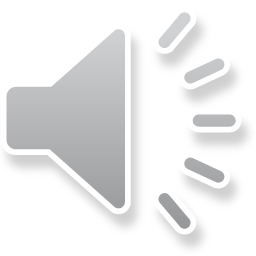 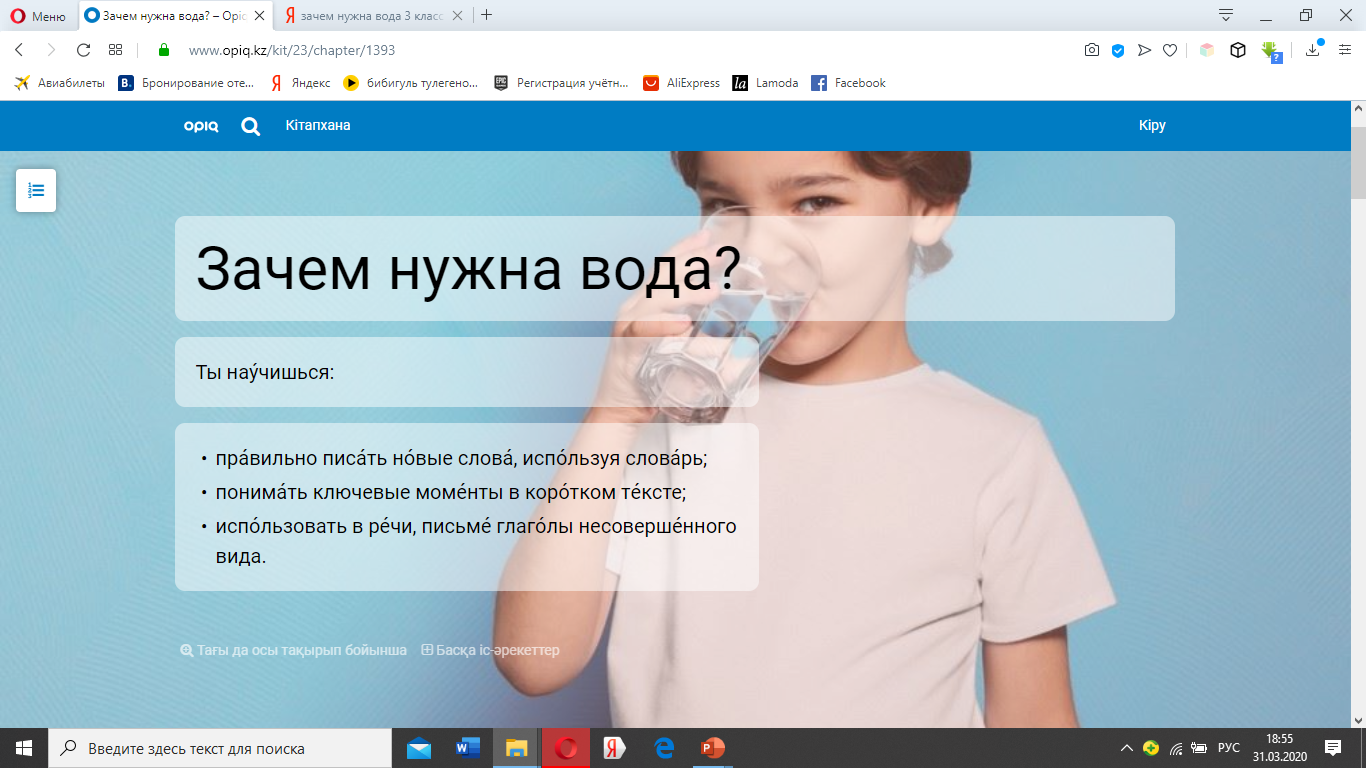 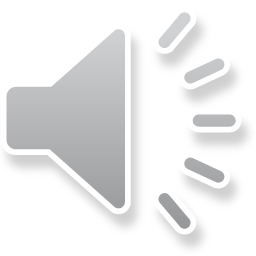 Интересно?!

 Кому и зачем          нужна вода?
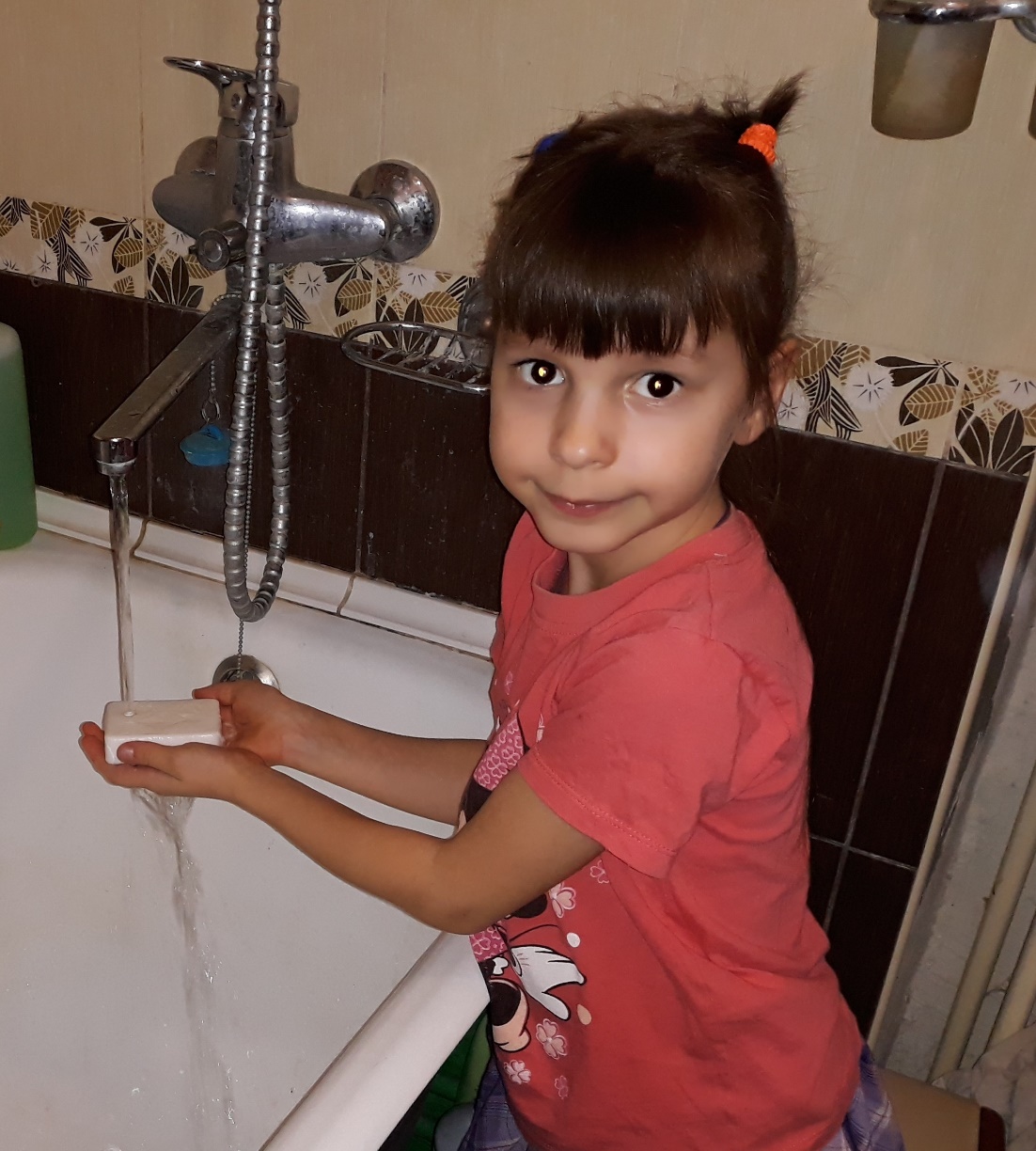 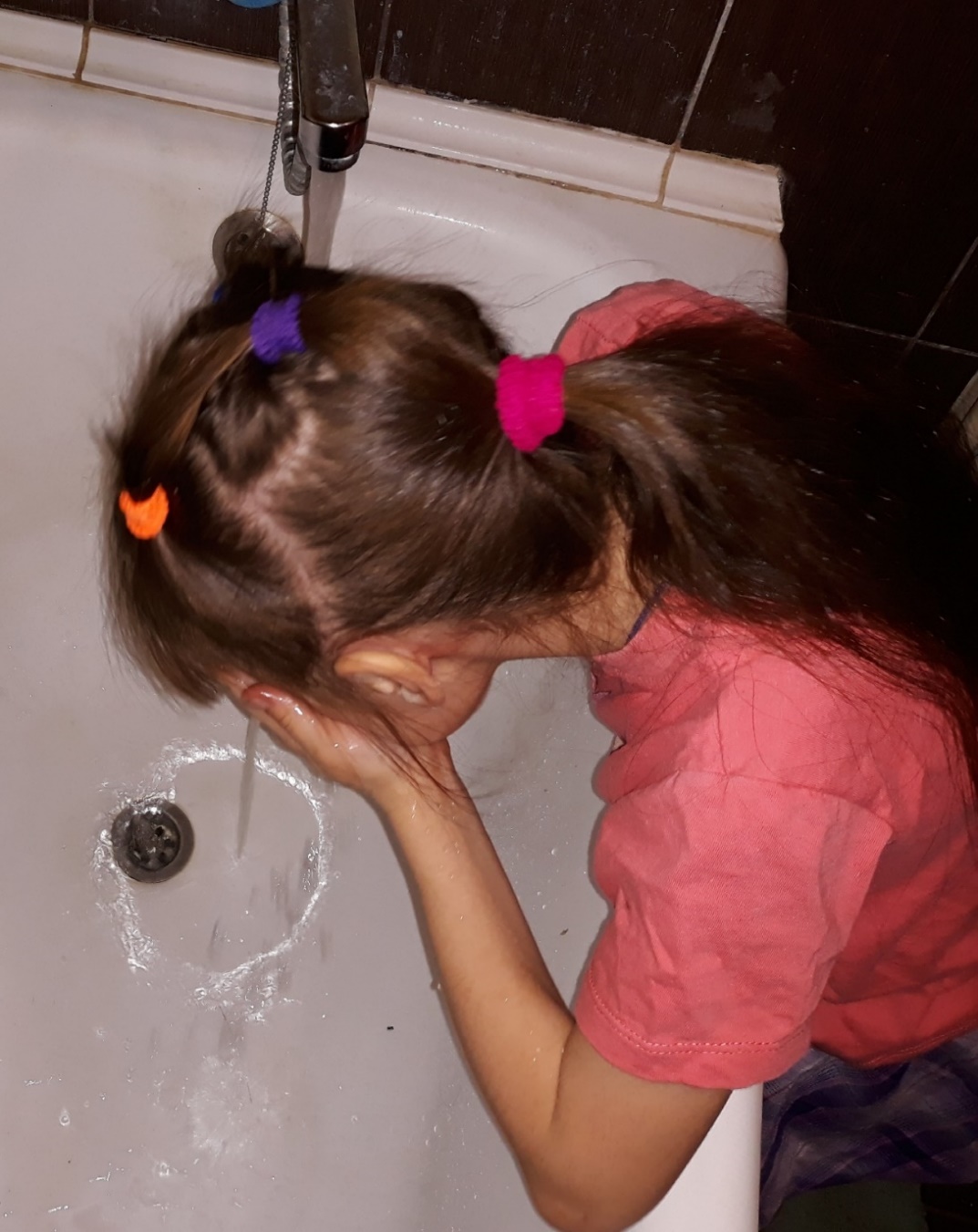 Вода нужна ,  чтоб мыться и закаляться.
Вода нужна для питья и приготовления пищи.
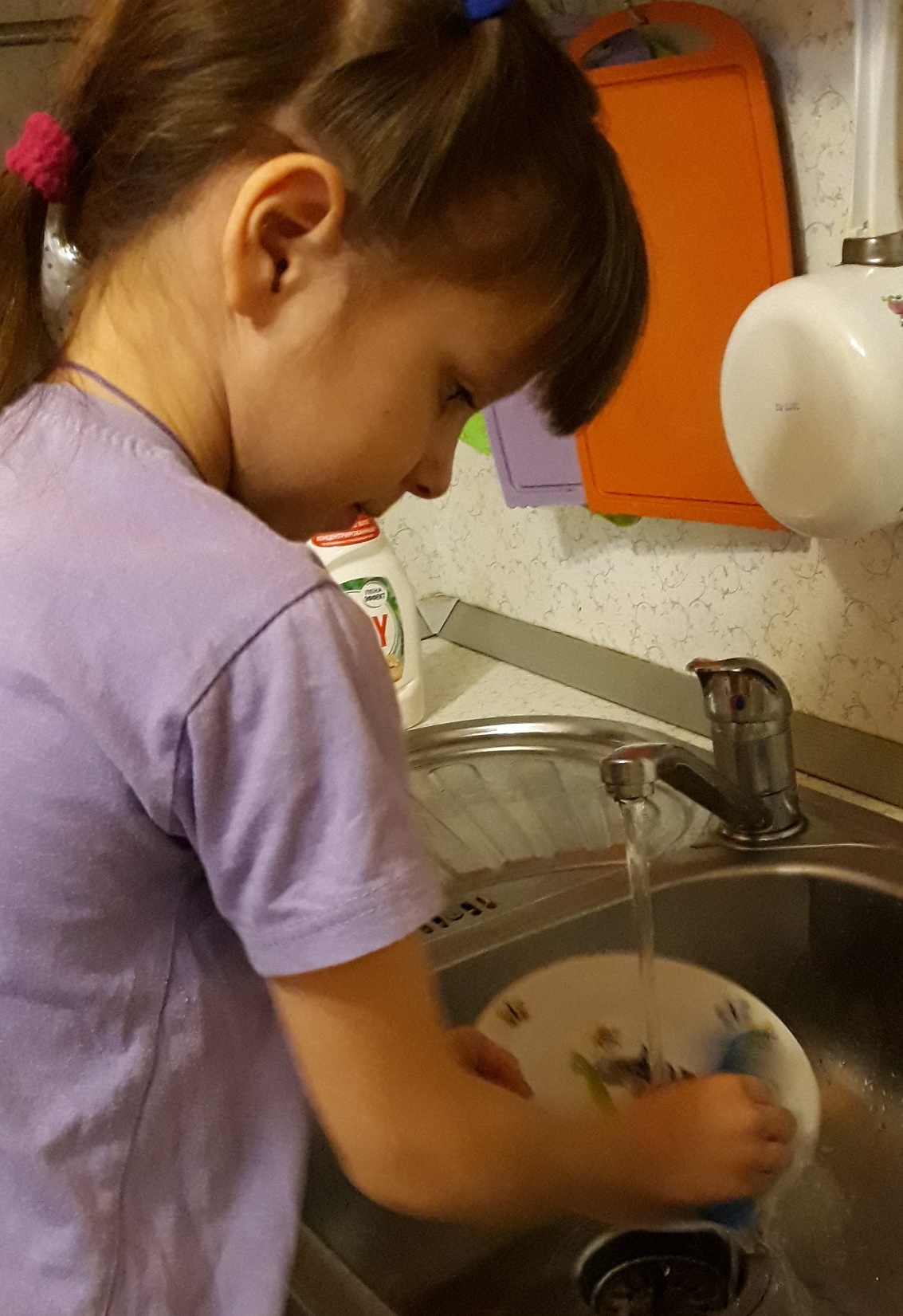 Водой можно мыть полы, посуду, игрушки, стирать одежду.
Вода нужна для того, чтобы поливать цветы и растения дома и на улице.
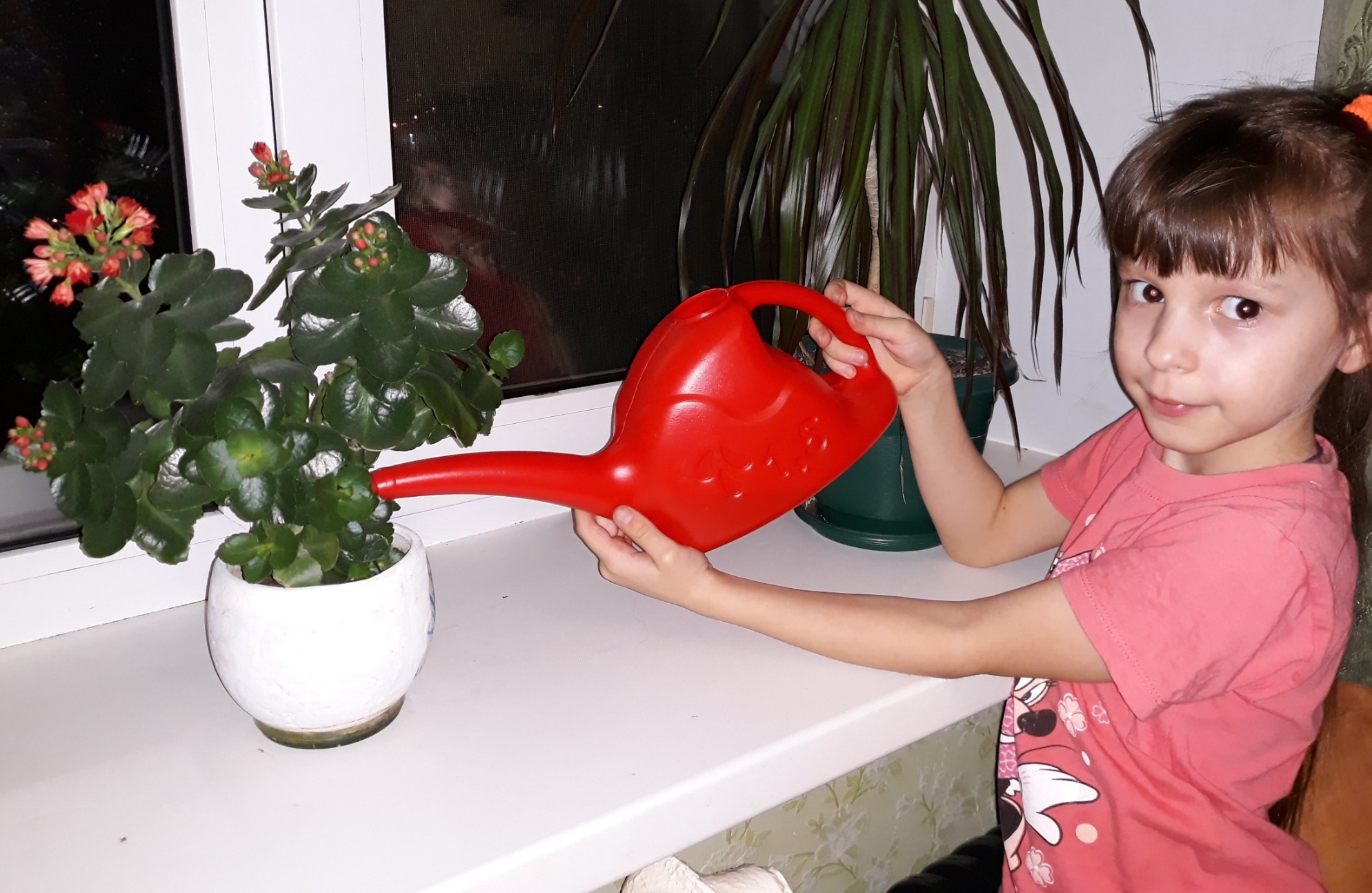 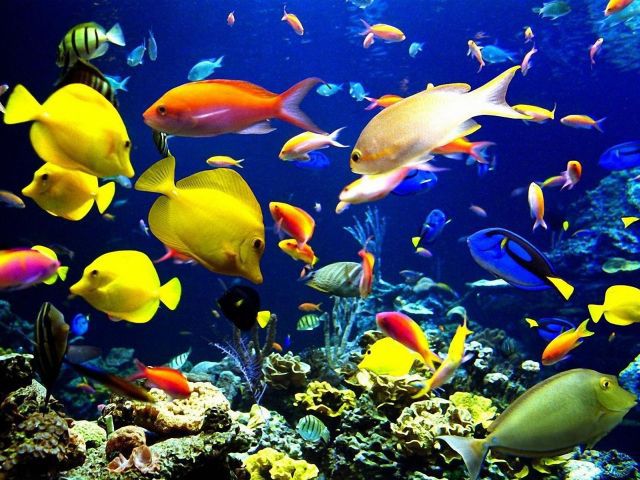 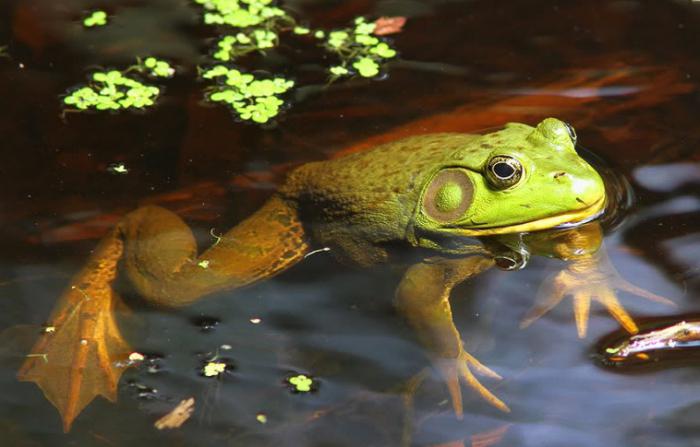 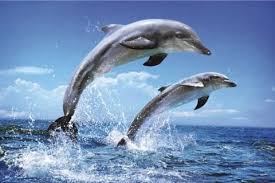 В воде живут разные животные.
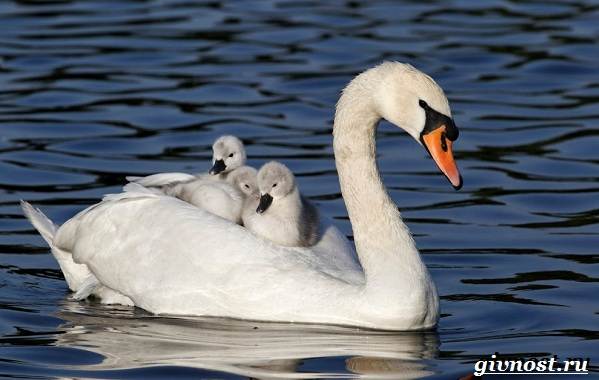 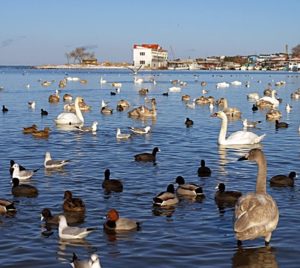 Возле воды обитают птицы.
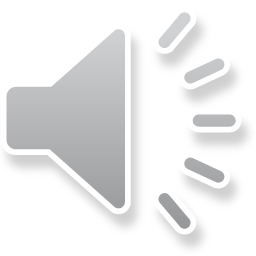 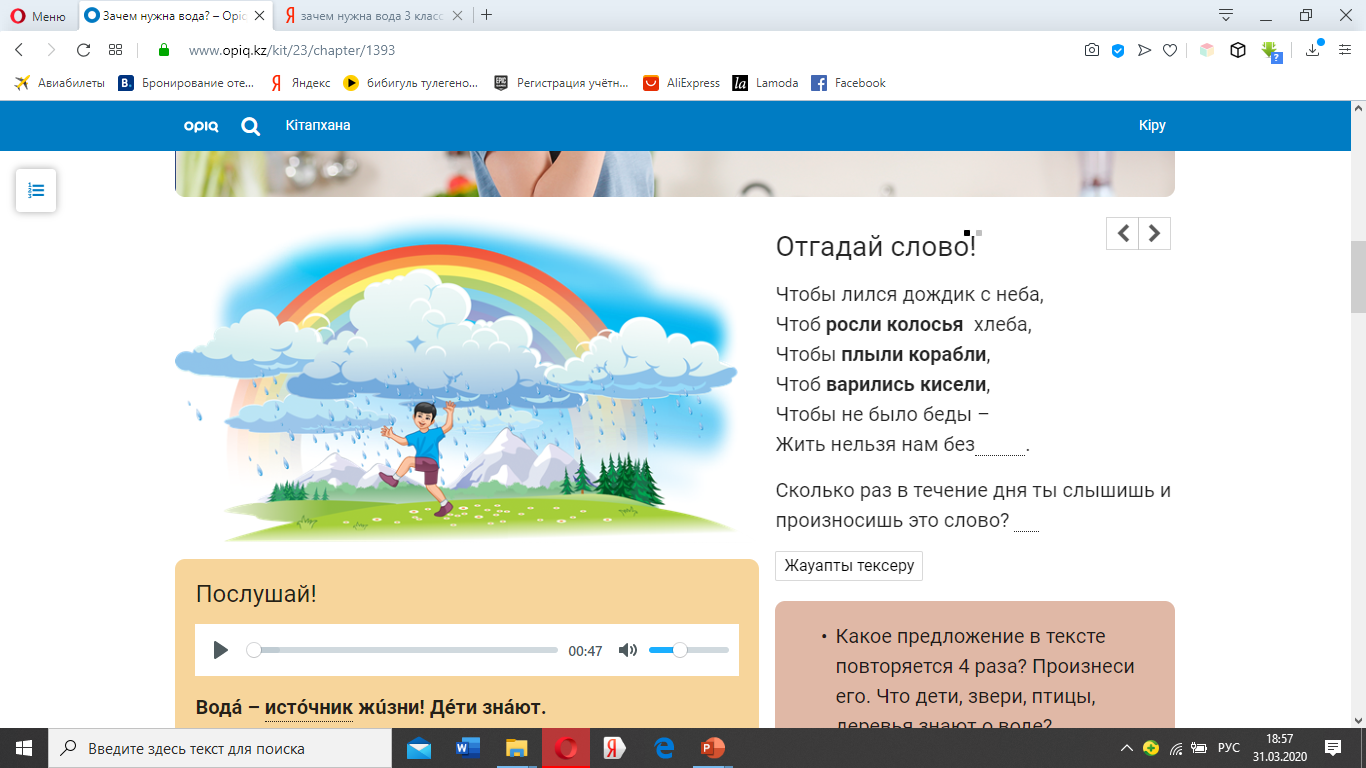 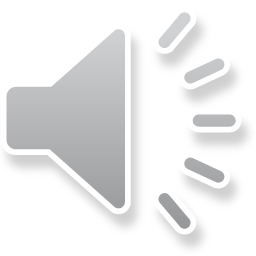 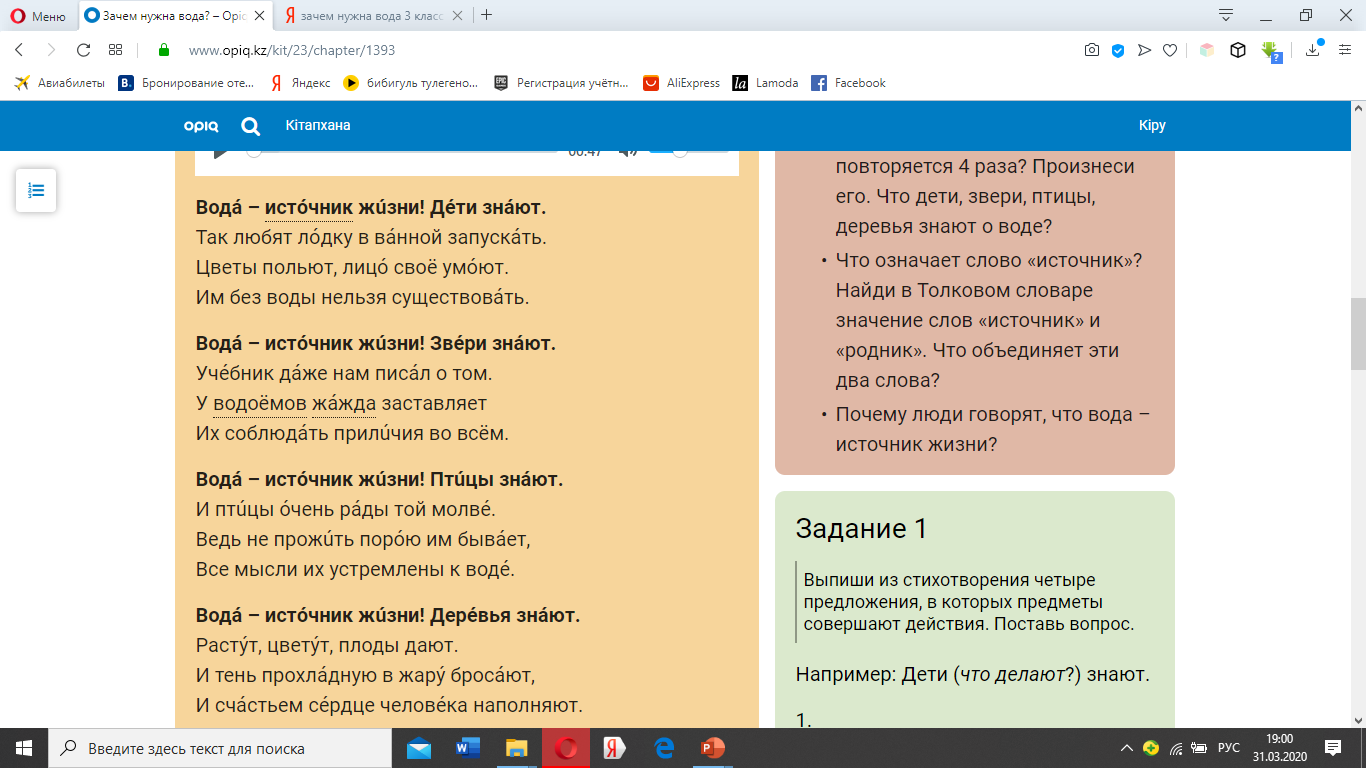 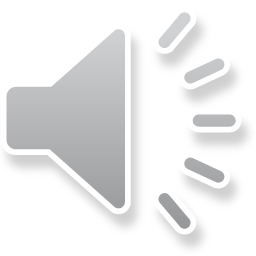 Задание 2.
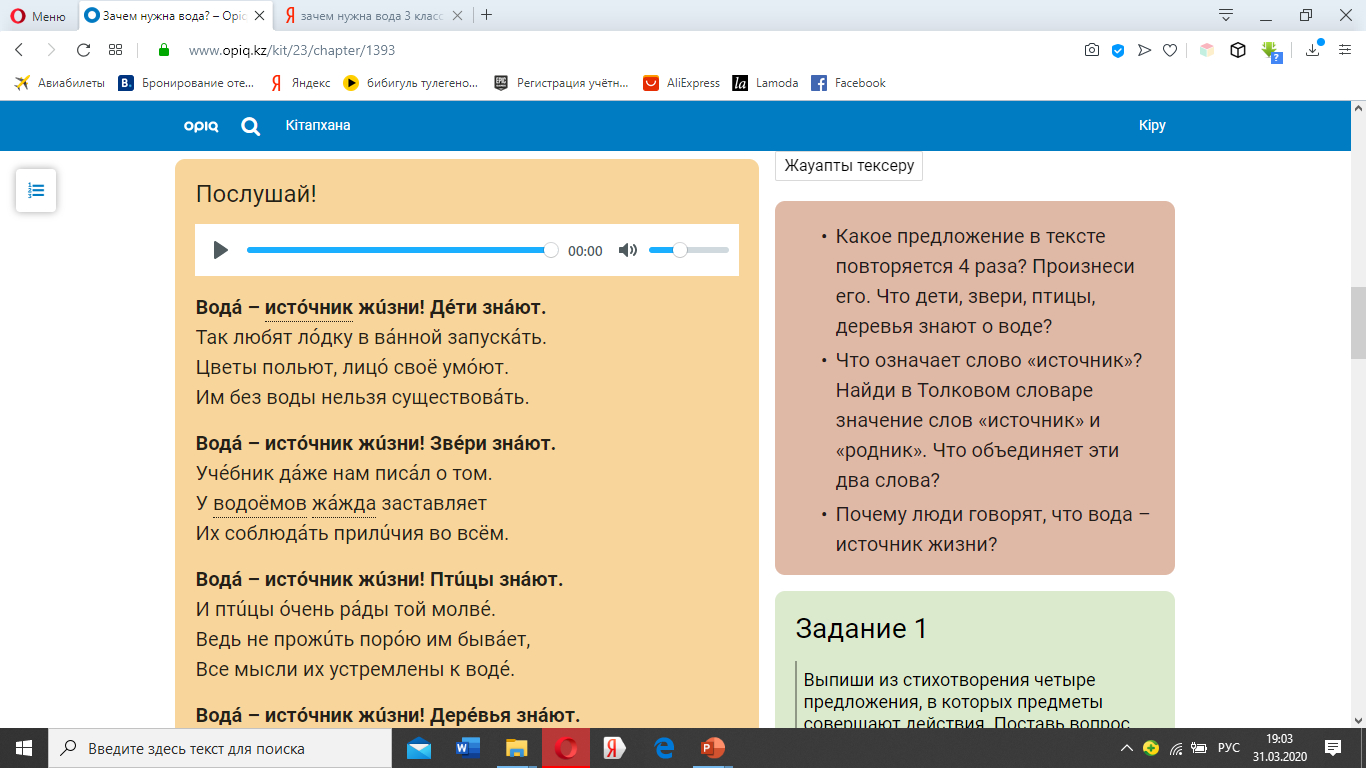 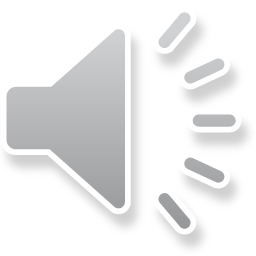 Задание 3.
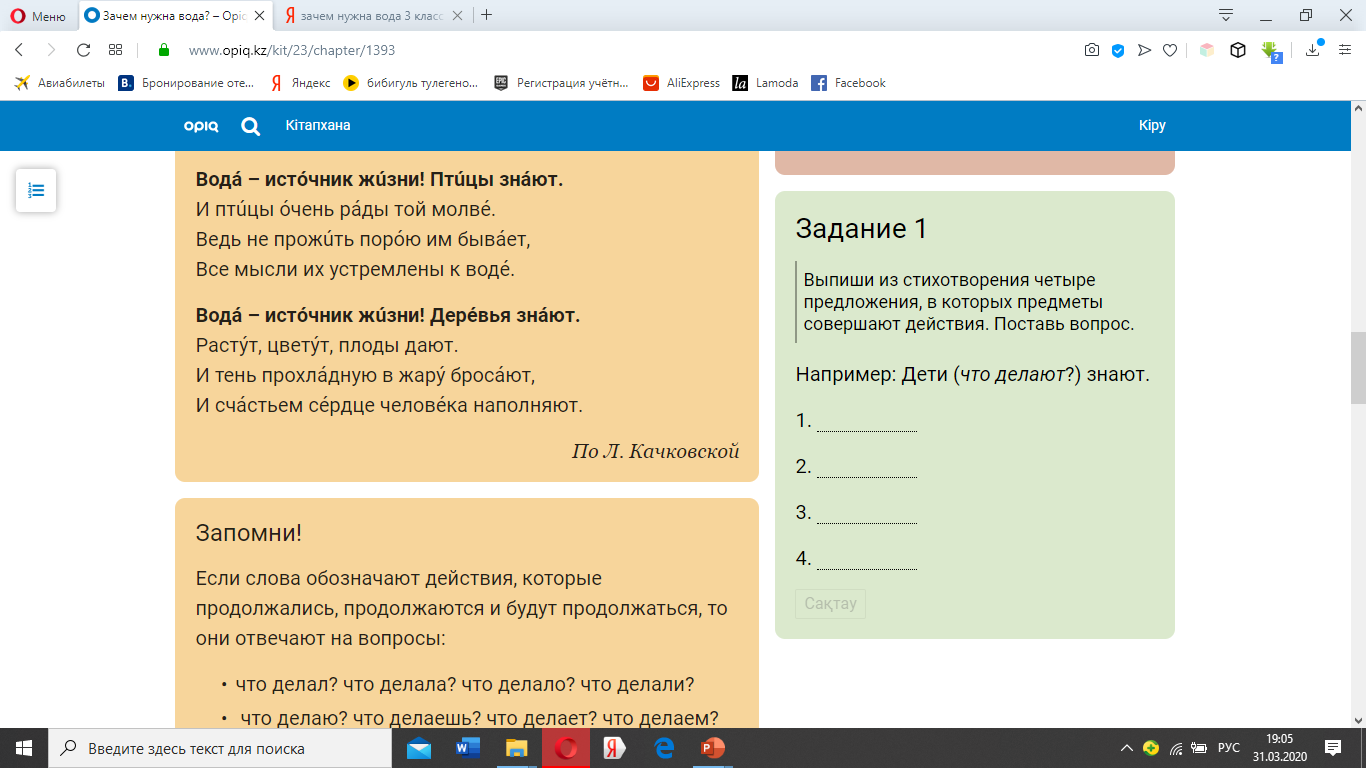 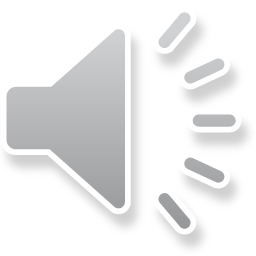 Домашнее задание
Работа с учебником.

Задание 6,  7. 
Запишите в тетрадь.
Спасибо за внимание!